The Research Question
In the modern era, with better control of other cardiovascular risk factors and widespread colorectal cancer screening, does aspirin provide a net benefit as primary prevention in patients without established vascular disease?
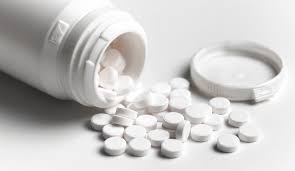 Research Design and Method
Performed a meta-analysis comparing two bodies of literature:
Meta-analysis of 4 studies that recruited 61,604 patients since 2005
Meta-analysis studies that recruited 95,456 patients from 1978 to 2002 for CV outcomes and 25,270 for cancer outcomes
Used random effects meta-analysis and determined summary estimates of benefits and harms
Report them in terms of events prevented or caused per 1000 patients treated for approximately 5 years.
What the Research Found
What this means for Clinical Practice
In older studies, patients were less likely to have good blood pressure control, were unlikely to be on a statin, were more likely to smoke, and were unlikely to have been screened for colorectal cancer. 
Nowadays there is simply less for aspirin to do and on balance there is no net benefit of aspirin for primary prevention.
USPSTF guidelines recommend aspirin for primary prevention in selected patients at high risk for CV disease but are based largely on older studies.
Guidelines from the European Society of Cardiology recommend against aspirin for primary prevention